Skýrsla SSV
Nr. 1 2021
Janúar 2021

ISSN 1670-7923
Íbúakönnun 2020: Íbúar og mikilvægi búsetu-skilyrða á Vesturlandi
Samantekt á niðurstöðum ítarlegrar útgáfu

Vífill Karlsson, Hagfræðingur Ph.D. 
Ráðgjafi SSV og dósent við HA
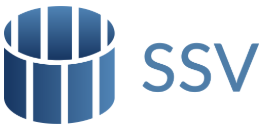 Landsvæði skoðanakönn-unarinnar
Það voru 25 landsvæði á þeim 8 landshlutum sem Íslandi er vanalega skipt í.
Staða og mikilvægi búsetuskilyrða Breyting á milli kannana
Hvernig lesa á myndirnar sem núna koma!
Tvær myndir eru birtar fyrir hvern landshluta.
Staða og mikilvægi.
Breyting á milli kannana.
Myndirnar má túlka eins og myndina hér til hægri.
Best er að vera efst hægra megin.
Verst er að vera neðst hægra megin.
Athugasemdir við hverja glæru eru engan veginn tæmandi umfjöllun. Reynt er að draga fram áhugaverðustu breytingarnar og jafnframt að gefa lesandanum upplýsingar um það hvernig á að túlka myndirnar og draga ályktanir um aðra þætti sem fram koma.
NiðurstöðurStaða og mikilvægi búsetuskilyrða
Búsetuskilyrðin 40, stytt orðalag og í könnun
Staða og mikilvægi búsetuskilyrða á landinu öllu
Almennt komu náttúra og friðsæld best út þegar horft var til stöðu og mikilvægis.
Þar á eftir komu öryggi, loftgæði og mannlíf.
Heilsugæsla og atvinnuöryggi eru þættir sem almennt er mest aðkallandi að bæta.
Þar á eftir komu vegakerfið, laun, framfærsla, atvinnuúrval, skipulagsmál og vöruúrval.
Almennt komu leiguíbúðir verst út þegar horft er á stöðu eingöngu því þær þóttu jafnframt síst mikilvægasti þátturinn.
Hvernig lesa á myndirnar sem núna koma!
Tvær myndir eru birtar fyrir hvern landshluta.
Staða og mikilvægi.
Breyting á milli kannana.
Myndirnar má túlka eins og myndina hér til hægri.
Best er að vera efst hægra megin.
Verst er að vera neðst hægra megin.
Athugasemdir við hverja glæru eru engan veginn tæmandi umfjöllun. Reynt er að draga fram áhugaverðustu breytingarnar og jafnframt að gefa lesandanum upplýsingar um það hvernig á að túlka myndirnar og draga ályktanir um aðra þætti sem fram koma.
Breyting á afstöðu allra þátttakenda frá 2016 til 2020
Fyrir árið 2020 voru bara gögn frá þeim 5 landshlutum sem tóku þátt 2016 og 2017.
Samanburður á Landsbyggðinni og höfuðborgarsvæðinu
Í bláum kassa: Þættir sem eru betri á landsbyggðinni (LB) en höfuðborgarsvæðinu (HBSV) og mikilvægari fólki þar en á HBSV.
Í rauðum kassa: Þættir sem eru verri á landsbyggðinni en HBSV og mikilvægari fólki þar en á HBSV.
Í grænum kassa: Þættir sem eru betri á LB en HBSV og mikilvægari fólki á HBSV en á LB.
Í gulum kassa: Þættir sem eru verri á LB en HBSV og mikilvægari fólki á HBSV en á LB.
Samanburður á Íslendingum og innflytjendum 2020
Í bláum kassa: Þættir sem eru betri gagnvart innflytjendum (IF) en Íslendingum (ÍS) og mikilvægari IF.
Í rauðum kassa: Þættir sem eru verri gagnvart IF en ÍS og mikilvægari IF.
Í grænum kassa: Þættir sem eru betri gagnvart IF en ÍS og mikilvægari ÍS.
Í gulum kassa: Þættir sem eru verri gagnvart IF en ÍS og mikilvægari ÍS.
Hér gefur mikilvægisvíddin ekki nógu góða mynd því stór hluti innflytjenda er fólk sem kemur hér í skamman tíma og því eru þessir 40 þættir þeim ekki mikilvægir fyrir áframhaldandi búsetu. Þess vegna skal lögð áhersla á staðan sé skoðuð fremur en mikilvægi.
Munur á útlendingum í könnuninni 2020 vs. 2017.
[Speaker Notes: Tók 2016 út! Stóð 2016-2017]
Staða og mikilvægi búsetuskilyrða á Vesturlandi öllu
Almennt komu náttúra og friðsæld best út þegar horft var til stöðu og mikilvægis.
Þar á eftir komu öryggi og loftgæði.
Heilsugæsla og atvinnuöryggi eru þættir sem almennt er mest aðkallandi að bæta.
Þar á eftir komu skipulagsmál, atvinnuúrval, vöruverð, vegakerfi, laun og framfærsla.
Almennt komu leiguíbúðir verst út þegar horft er á stöðu eingöngu því þær þóttu jafnframt síst mikilvægasti þátturinn.
Breyting á afstöðu Vestlendinga frá 2016 til 2020
Fleiri þættir bötnuðu að gæðum milli kannanna en þeir sem versnuðu.
Fleiri þættir jukust að mikilvægi en þeir sem urðu minna mikilvægir.
Þeir sem bötnuðu mest voru nettengingar (internet), leiguíbúðir, þjónusta við aldraða og vegakerfi.
Þeir sem versnuðu mest voru skipulagsmál, atvinnuöryggi, atvinnuúrval og heilsugæsla.
Mikilvægi framhaldsskóla og þjónustu við útlendinga jókst mest.
Mest dró úr mikilvægi almenningssamgangna.
Samanburður á Vesturlandi og höfuðborgarsvæðinu
Í bláum kassa: Þættir sem eru betri á Vesturlandi (VL) en höfuðborgarsvæðinu (HBSV) og mikilvægari fólki þar en á HBSV.
Í rauðum kassa: Þættir sem eru verri á VL en HBSV og mikilvægari fólki þar en á HBSV.
Í grænum kassa: Þættir sem eru betri á VL en HBSV og mikilvægari fólki á HBSV en á VL.
Í gulum kassa: Þættir sem eru verri á VL en HBSV og mikilvægari fólki á HBSV en á VL.
Akraneskaupstaður
Staða og mikilvægi búsetuskilyrða í Akraneskaupstað
Friðsæld kom best út þegar horft var til stöðu og mikilvægis.
Þættir sem fylgdu þar á eftir voru náttúra, nettengingar, rafmagn og öryggi.
Vegakerfi og atvinnuúrval komu verst út og er úrbóta helst þörf þar.
Þættir sem fylgdu þar á eftir voru skipulagsmál, möguleikar til afþreyingar, launatekjur og e.t.v. atvinnuöryggi.
Breyting á milli kannana í Akraneskaupstað
Þættir sem voru taldir hafa batnað mest á milli kannana voru Íbúðir til sölu, þjónusta við aldraða og fatlaða, leiguíbúðir og dvalarheimili.
Íbúar töldu stöðuna varðandi atvinnuúrval og atvinnuöryggi hafa versnað mest.
Sá þáttur sem jókst mest að mikilvægi var möguleiki til framhaldsskólanáms. 
Almenningssamgöngur drógust mest saman að mikilvægi á milli kannana. Samdrátturinn var lítill í samanburði við þætti sem jukust að mikilvægi.
Flestir þættir jukust að mikilvægi á milli kannana.
Hvert flytja menn frá Akraneskaupstað 1986-2017: Átta mestu flutningar.
Samanburður á Akraneskaupstað og höfuðborgarsvæðinu
Í bláum kassa: Þættir sem eru betri í Akraneskaupstað (AK) en höfuðborgarsvæðinu (HBSV) og mikilvægari fólki þar en á HBSV.
Í rauðum kassa: Þættir sem eru verri í AK en HBSV og mikilvægari fólki þar en á HBSV.
Í grænum kassa: Þættir sem eru betri í AK en HBSV og mikilvægari fólki á HBSV en í AK.
Í gulum kassa: Þættir sem eru verri í AK en HBSV og mikilvægari fólki á HBSV en í AK.
Frávik
Búsetuskilyrðin 40, stytt orðalag og í könnun
Svæðisbundin greining
Leggjum áherslu á að skoða 10 mikilvægustu þættina sem á landsvísu voru í eftirfarandi röð (mikilvægasti efst):
Öryggi
Friðsæld
Örugg umferð
Rafmagn
Heilsugæsla
Mannlíf
Nettengingar
Náttúra
Loftgæði
Atvinnuöryggi
Birt eru meðaltöl svæða og raðað eftir stærð þeirra.
Undirhópar sem voru skoðaðir sérstaklega:
Ungt fólk á aldrinum 18-34 ára.
Konur.
Fólk í sveitum/dreifbýli.
Hamingja
Ómarktækt. Ekki  marktækur munur frá meðaltali
Afstaða íbúa á í flestum landshlutum var ekki marktækt ólík því sem var í könnuninni allri (öll svæði).
Vestmannaeyjar, Snæfellsnes og Rangárvallasýsla komu best út.
Höfuðborgarsvæðið, Reykjanesbær og Vogar komu verst út.
Unga fólkið var ekki eins hamingjusamt og aðrir hópar sem voru skoðaðir sérstaklega.
Viðhorf til sveitarfélagsins
Ómarktækt
Grindavíkurbær, Vestmannaeyjar og Suðurnesjabær komu best út.
Dalir, Fjarðabyggð og Suðurfirðir og Borgarfjarðarsvæði komu verst út.
Viðhorf unga fólksins til sveitarfélagsins var almennt neikvæðara en viðhorf hinna hópanna.
[Speaker Notes: Gerði texta við glæruna.]
Búsetuskilyrðin 40
Undirhópar sem voru skoðaðir sérstaklega:
Ungt fólk á aldrinum 18-34 ára.
Konur.
Fólk í sveitum/dreifbýli.
Lenti í 27 sæti af 40 mögulegum hvað þennan mun varðar. Sjá glæru 65.
Afþreying
Nokkur munur á afstöðu á milli landshluta (27/40).
Höfuðborgarsvæðið, Akureyri og Eyjafjörður komu best út.
Dalir, Vogar og Fjarðabyggð og Suðurfirðir komu verst út.
Unga fólkið skar sig einna helst úr og var það að jafnaði neikvæðara en aðrir hópar.
Ómarktækt
[Speaker Notes: Glæru 67 ef glærum verður ekki fækkað – sjá gult.]
Aldraðir
Ómarktækt
Munur á afstöðu rétt undir meðallagi á milli landshluta (16/40).
V-Hún, Vestmannaeyjar og Þingeyjarsýsla komu best út.
S-Vestfirðir,  Suðurnesjabær og  Fjarðabyggð og Suðurfirðir komu verst út.
Sveitin var að jafnaði neikvæðari.
Almenningssamgöngur
Ómarktækt
Töluverður munur á afstöðu á milli landshluta (31/40).
Akureyri, Akranes og Hvalfjörður og höfuðborgarsvæðið komu best út.
Dalir, Strandir og Reykhólar og S-Vestfirðir komu verst út.
Afstaða ungs fólks og fólks í sveitum var að jafnaði neikvæðari en annarra.
Atvinnurekstur
Ómarktækt
Lítill munur á svörun á milli landshluta (9/40).
Höfuðborgarsvæðið, Skaftafellssýslur og Árnessýsla komu best út.
Suðurnesjabær, Vogar og Reykjanesbær komu verst út.
Unga fólkið í Dölunum var áberandi jákvæðara en aðrir hópar en neikvæðara í Árnessýslu og á fleiri stöðum.
Atvinnuúrval
Ómarktækt
Mjög ólík svörun á milli landshluta (30/40).
Höfuðborgarsvæðið, Skagafjarðarsýsla og Akureyri komu best út.
Vogar, Dalir og Strandir og Reykhólar komu verst út.
Af undirhópunum var fólkið í sveitunum frekar neikvæðara en almennt gerðist.
[Speaker Notes: Glæru 67 ef glærum verður ekki fækkað – sjá gult.]
Atvinnuöryggi (meðal 10 mikilvægustu)
Ómarktækt
Mikill munur á afstöðu á milli landshluta (32/40). 
Fjarðabyggð og Suðurfirðir, Skagafjarðarsýsla og Vestmannaeyjar komu best út.
Reykjanesbær, Vogar og Suðurnesjabær komu verst út.
Ekki skáru undirhópar sig sérstaklega úr nema helst unga fólkið og þá frekar ánægðara og fólk í sveitum, frekar óánægðara.
[Speaker Notes: Spurning með gula textann ef svörunin er ekki marktæk!]
Ásýnd
Ómarktækt
Frekar lítill munur á ánægju á milli landsvæða (10/40).
Snæfellsnes, Grindavíkurbær og Vestmannaeyjar komu best út.
S-Vestfirðir, Hérað og N-Múlasýsla og Reykjanesbær komu verst út.
Unga fólkið var almennt jákvæðara en aðrir.
Dvalarheimili
Ómarktækt
Mikill munur á svörun á milli landsvæða (34/40).
Rangárvallasýsla, Borgarfjarðarsvæði og V-Hún komu best út.
S-Vestfirðir, Suðurnesjabær og Árnessýsla komu verst út.
Sveitin var almennt neikvæðari í afstöðu og undir meðaltali.
Farsími
Ómarktækt
Munur á ánægju heldur mikill á milli landsvæða (25/40).
Höfuðborgarsvæðið, Akureyri og Akranes og Hvalfjörður komu best út.
Dalirnir, S-Vestfirðir og Strandir og Reykhólar komu verst út.
Sveitirnar voru töluvert neikvæðari í afstöðu en aðrir hópar.
Fatlaðir
Ómarktækt
Munur rétt yfir meðallagi á milli landshluta (26/40).
Skagafjarðarsýsla, Akranes og Hvalfjörður og Vestmannaeyjabær komu best út.
S-Vestfirðir, Dalir og Fjarðabyggð og Suðurfirðir komu verst út.
Almennt var unga fólkið jákvæðara í afstöðu samanborið við aðra hópa. Aftur var sveitin lítið eitt óánægðari.
Fjárhagsvandi
Ómarktækt
Munur á svörun lítill á milli landsvæða (4/40).
V-Hún, Vestmannaeyjar og Grindavíkurbær komu best út.
Vogar, Borgarfjarðarsvæði og Dalir komu verst út.
Sveitin var almennt svolítið neikvæðari en aðrir hópar.
Framhaldsskóli
Ómarktækt
Mikill munur á svörun á milli landsvæða (37/40).
Akureyri, höfuðborgarsvæðið og Skagafjarðarsýsla komu best út.
Dalir, Strandir og Reykhólar og Vogar komu verst út.
Sveitin skar sig helst úr og var óánægjan meiri þar.
Framfærsla
Ómarktækt
Munur á afstöðu á milli landshluta ekki mikill (12/40).
Vestmannaeyjar, Akureyri og Grindavík komu best út.
Dalirnir, A-Hún og Strandir og Reykhólar komu verst út.
Afstaða unga fólksins var ólíkust meðaltalinu og almennt jákvæðari en afstaða annarra hópa.
Friðsæld (meðal 10 mikilvægustu)
Ómarktækt
Munur á afstöðu frekar lítill á milli landsvæða (11/40).
Strandir og Reykhólar, Dalir og S-Vestfirðir komu best út.
Reykjanesbær, höfuðborgarsvæðið og Árnessýsla komu verst út.
Svör hópanna þriggja fylgdu meðaltalinu nokkuð vel. Sveitin á Akranesi og í Hvalfirði og Árnessýslu var þó nokkuð ánægðari en aðrir hópar.
Grunnskóli
Ómarktækt
Mjög lítill munur á svörun á milli landsvæða (3/40).
Vogar, Akranes og Hvalfjörður og Eyjafjörður komu best út.
S-Vestfirðir, Skaftafellssýslur og Grindavíkurbær komu verst út.
Fólk í sveitum og yngra var lítið eitt óánægðara en aðrir.
Háskóli
Ómarktækt
Munur á ánægju mjög mikill á milli landsvæða (39/40).
Akureyri, höfuðborgarsvæðið og Borgarfjarðarsvæði komu áberandi best út.
Dalir, Hérað og N-Múlasýsla og A-Hún komu verst út.
Afstaða unga fólksins var ólíkust meðaltalinu og oftar til hins verra.
Heilsugæsla (meðal 10 mikilvægustu)
Ómarktækt
Mestur munur á afstöðu á milli landshluta (40/40).
V-Hún, Dalir og Þingeyjarsýsla komu best út.
Suðurnesjabær, Vogar og Reykjanesbær komu verst út.
Unga fólkið var almennt neikvæðara en aðrir hópar. Í sveitarfél. sem komu verst út var sveitin jákvæðust.
Íbúðir
Ómarktækt
Mikill munur á svörun á milli landshluta. (33/40).
Akureyri, Vestmannaeyjar og Akranes og Hvalfjörður komu best út.
S-Vestfirðir, Strandir og Reykhólar og Skagafjarðarsýsla komu verst út.
Unga fólkið og sveitin skáru sig úr og yfirleitt til hins verra.
Íþróttir
Ómarktækt
Munur á afstöðu heldur mikill á milli landsvæða (29/40).
Grindavíkurbær, Vestmannaeyjar og Akureyri komu best út.
Dalir, Strandir og Reykhólar og  Þingeyjarsýsla komu verst út.
Fólkið í sveitunum var að jafnaði neikvæðara í afstöðu og töluvert undir meðaltali.
Laun
Ómarktækt
Munur á svörun á milli landshluta í meðallagi (23/40).
Fjarðabyggð og Suðurfirðir, Vestmannaeyjar og höfuðborgarsvæðið komu best út.
Dalir, A-Hún og Borgarfjarðarsvæði komu verst út.
Unga fólkið skar sig helst úr og var yfirleitt ánægðara en aðrir hópar.
[Speaker Notes: 23]
Leiguíbúðir
Ómarktækt
Munur á afstöðu í meðallagi á milli landsvæða (22/40).
Akureyri, Reykjanesbær og Vestmannaeyjar komu best út.
S-Vestfirðir, Skaftafellssýslur og Strandir og Reykhólar komu verst út.
Afstaða ungs fólks og kvenna var heldur neikvæðari á meðan dreifbýlið var almennt jákvæðara.
Leikskóli
Ómarktækt
Mjög lítill munur á ánægju á milli landsvæða (5/40).
Akranes og Hvalfjörður, Eyjafjörður og Vestmannaeyjar komu best út. 
S-Vestfirðir, Strandir og Reykhólar og Skartafellssýslur komu verst út.
Ungir voru að jafnaði neikvæðari en aðrir þátttakendur.
Loftgæði (meðal 10 mikilvægustu)
Ómarktækt
Munur á ánægju á milli landshluta í meðallagi (19/40).
Dalir, Strandir og Reykhólar og Snæfellsnes komu best út.
Akureyri,  höfuðborgarsvæðið og Reykjanesbær komu verst út.
Unga fólkið var almennt jákvæðara en hinir hóparnir.
Mannlíf (meðal 10 mikilvægustu)
Ómarktækt
Munur á ánægju lítill á milli landsvæða (6/40).
Vestmannaeyjar, N-Vestfirðir og Eyjafjörður komu best út.
Dalir, Reykjanesbær og A-Hún komu verst út.
Almennt var unga fólkið neikvæðara en aðrir hópar.
Menning
Ómarktækt
Munur á afstöðu í meðallagi á milli landsvæða (20/40).
Akureyri, höfuðborgarsvæðið og V-Hún komu best út.
A-Hún, Suðurnesjabær og Fjarðabyggð og Suðurfirðir komu verst út.
Unga fólkið var heilt yfir neikvæðara en aðrir hópar, sérstaklega í Skagafjarðarsýslu.
Náttúra (meðal 10 mikilvægustu)
Ómarktækt
Munur á ánægju lítill á milli landsvæða (7/40).
Skaftafellssýslur, N-Vestfirðir og Hérað og N-Múlasýsla komu best út.
Reykjanesbær, Suðurnesjabær og  höfuðborgarsvæðið komu verst út.
Unga fólkið var aðeins neikvæðara í afstöðu en aðrir hópar.
Nettengingar (meðal 10 mikilvægustu)
Ómarktækt
Munur á afstöðu aðeins yfir meðallagi á milli landsvæða (24/40).
Höfuðborgarsvæðið, Akranes og Hvalfjörður og Akureyri komu best út.
S-Vestfirðir, Vogar og Snæfellsnes komu verst út.
Sveitin skar sig úr þar sem ánægja var ýmist töluvert yfir eða undir meðaltali.
Rafmagn (meðal 10 mikilvægustu)
Ómarktækt
Munur á ánægju á milli landshluta yfir meðallagi (28/40).
Höfuðborgarsvæðið, Akranes og Hvalfjörður og Suðurnesjabær komu best út.
S-Vestfirðir, N-Vestfirðir og Strandir og Reykhólar komu verst út.
Sveitin var almennt neikvæðari í afstöðu en aðrir hópar.
Skipulagsmál
Ómarktækt
Munur á afstöðu rétt undir meðallagi á milli landshluta (17/40).
Grindavíkurbær, Vestmannaeyjar og V-Hún komu best út.
Borgarfjarðarsvæði, Fjarðabyggð og Suðurfirðir og N-Vestfirðir komu verst út.
Vogar skáru sig mest úr en þar var sveitin töluvert neikvæðari en aðrir og langt undir meðaltalinu.
Sorpmál
Ómarktækt
Munur á ánægju á milli landshluta rétt undir meðallagi (15/40).
Akureyri, Snæfellsnes og Eyjafjörður komu best út.
S-Vestfirðir, Skaftafellssýslur og Rangárvallasýsla komu verst út.
Almennt var afstaða sveitanna neikvæðari en annarra hópa.
Tónlistarskóli
Ómarktækt
Munur á ánægju á milli landsvæða í meðallagi (21/40).
N-Vestfirðir, A-Hún og Eyjafjörður komu best út.
Vogar, Dalir og Strandir og Reykhólar komu verst út.
Sveitin var almennt neikvæðari, unga fólkið lítið eitt neikvæðari og konur svolítið jákvæðari.
Umferð
Ómarktækt
Munur á ánægju frekar lítill á milli landsvæða (13/40).
Vestmannaeyjabær, Vogar og N-Vestfirðir komu best út.
Höfuðborgarsvæðið, Árnessýsla og Borgarfjarðarsvæði komu verst út.
Sveitin var að jafnaði neikvæðari en aðrir hópar.
Umferðaröryggi (meðal 10 mikilvægustu)
Ómarktækt
Munur á afstöðu rétt undir meðallagi á milli landshluta (18/40).
Vestmannaeyjar, Vogar og Snæfellsnes komu best út.
Dalirnir,  Skaftafellssýslur og Borgarfjarðarsvæði komu verst út.
Sveitin skar sig helst úr og var neikvæðari í afstöðu.
Umhverfismál
Ómarktækt
Mjög lítill munur á ánægju á milli landsvæða (2/40).
Akureyri, Snæfellsnes og Vestmannaeyjar komu best út.
S-Vestfirðir, Borgarfjarðarsvæði og Dalirnir komu verst út.
Unga fólkið var almennt jákvæðara í afstöðu og sveitin neikvæðari.
Unglingastarf
Ómarktækt
Munur á ánægju aðeins undir meðallagi á milli landsvæða (14/40).
Höfuðborgarsvæðið, Akranes og Hvalfjörður og Akureyri komu best út.
Þingeyjarsýsla, S-Vestfirðir og Fjarðabyggð og Suðurfirðir komu verst út.
Sveitin var að jafnaði neikvæðari í afstöðu en aðrir hópar og jafnvel konur og yngra fólkið.
Útlendingar
Ómarktækt
Munur á ánægju frekar lítill á milli landsvæða (8/40).
V-Hún, A-Hún og N-Vestfirðir komu best út.
Dalir, höfuðborgarsvæðið og S-Vestfirðir komu verst út.
Unga fólkið var almennt jákvæðara í afstöðu lítið eitt en sveitin neikvæðari.
Vegakerfi
Ómarktækt
Mikill munur á ánægju á milli landsvæða (38/40).
Akureyri, Vogar og höfuðborgarsvæðið komu best út.
S-Vestfirðir, Dalir og V-Hún komu verst út.
Sveitin var almennt neikvæðari en aðrir hópar og töluvert undir meðaltali á einhverjum stöðum.
Vöruúrval
Ómarktækt
Mikill munur á svörun á milli landsvæða (35/40).
Höfuðborgarsvæðið, V-Hún og Akureyri komu best út.
Vogar, Dalir og Strandir og Reykhólar komu verst út.
Í sveitarfélögunum sem komu verst út var unga fólkið ánægðara en aðrir hópar.
Vöruverð
Ómarktækt
Mikill munur á afstöðu á milli landshluta (36/40).
Akranes og Hvalfjörður, Akureyri og Borgarfjarðarsvæði komu best út.
Dalir, Strandir og Reykhólar og S-Vestfirðir komu verst út.
Unga fólkið var heldur neikvæðari en aðrir hópar í afstöðu og jafnvel fólk í sveitum.
Öryggi (meðal 10 mikilvægustu)
Ómarktækt
Minnstur munur á svörun á milli landshluta (1/40).
Vestmannaeyjar, Vogar og Hérað og N-Múlasýsla komu best út.
Reykjanesbær, Dalir og Borgarfjarðarsvæði komu verst út.
Unga fólkið var almennt aðeins jákvæðara en aðrir hópar.
HeildarsamanburðurEinkunn A
Einföld raðtölueinkunn liggur til grundvallar.
40 stig fyrir að lenda efst og 1 fyrir að lenda neðst.
Ekki reynt að vigta einkunn með mikilvægi eins og gert var í könnuninni 2016/2017.
Vestmannaeyjar, Akureyri og Eyjafjörður lenda í þremur efstu sætunum.
S-Vestfirðir, Dalir og Strandir og Reykhólar lenda í neðstu þremur sætunum.
Athyglisvert hversu neðarlega Vogar lenda.
[Speaker Notes: Einkunn A??]
HeildarsamanburðurEinkunn B
Einkunn sem tekur tillit til munarins á milli landsvæða.
Færri stig þegar munur á búsetuskilyrðum var lítill og fleiri þegar munurinn var mikill.
Tekið tilliti til þess hversu góð eða slæm staðan var.
Ekki reynt að vigta einkunn með mikilvægi eins og gert var í könnuninni 2016/2017.
Akureyri, Vestmannaeyjar og höfuðborgarsvæðið lenda í þremur efstu sætunum.
S-Vestfirðir, Dalir og Strandir og Reykhólar lenda aftur í þremur neðstu sætunum.
Aftur er athyglisvert hversu neðarlega Vogar lenda.
[Speaker Notes: Einkunn B??]
Ýmislegt annað
Helstu niðurstöður í allri könnuninni
Búsetuskilyrði.
Vestmanneyjabær kom best út úr þessari könnun, Akureyri var í öðru sæti og Eyjafjörður í því þriðja (bls. 112).
S-Vestfirðir, Dalir, Strandir og Reykhólar komu verst út úr könnuninni (bls. 112).
Af þeim svæðum sem voru með síðast hækkaði Vestmannaeyjabær mest á milli kannana, þá Rangárvallasýsla og Skaftafellssýslur (bls. 112).
Mest lækkuðu Strandir og Reykhólar, N-Vestfirðir og Reykjanesbær (bls. 112).
Athygli vekur að meiri breidd var í heildareinkunn 2020 en 2016-2017 þar sem hæsta einkunn var 7,4 árið 2020 á skalanum 0-10 en 3,8 sú lægsta. Í fyrri könnun var 6,4 hæst og 3,6 lægst. Að þessu leyti er því meiri munur á milli búsetuskilyrða eftir landshlutum (bls. 112).
Hamingja.
Íbúar Vestmannaeyjabæjar og Snæfellsness voru hamingjusamastir í könnuninni og þeir einu sem voru marktækt hamingjusamari en aðrir þátttakendur (bls. 23).
Íbúar Reykjanesbæjar og höfuðborgarsvæðisins voru óhamingjusamastir í könnuninni og þeir einu sem voru marktækt óhamingjusamari en aðrir þátttakendur (bls. 23).
Ekki var mikill munur á svörun á milli landshluta (bls. 23).
Viðhorf til sveitarfélagsins.
Íbúar Grindavíkurbæjar voru ánægðastir með sveitarfélagið sitt, því næst íbúar Vestmannaeyja og síðan Suðurnesjabæjar (bls. 24).
Íbúar Dalanna voru óánægðastir með sveitarfélagið sitt, því næst íbúar Fjarðarbyggðar og Suðurfjarða og síðan Borgarfjarðarsvæðis (bls. 24).
Að þessu leyti var munurinn lítill og ekki marktækur á milli landsvæða nema í tilfelli Dalanna (bls. 24).
Athyglisverðir punktar í niðurstöðunum allrar könnunarinnar
Frekari samanburður á milli 2020 og 2016-2017 bendir til að fækkun ferðamanna vegna Covid hafi haft áhrif á búsetuskilyrði, sum til bóta og önnur til hins verra. Þetta er sérstaklega áberandi á svæðum þar sem ferðaþjónusta er stór eins og í Skaftafellssýslum (bls. 94). Aðstæður á fasteignamarkaði og í umferðinni eru dæmi um þetta og hafa batnað á milli kannana á meðan þættir sem tengjast vinnumarkaði og úrvali á þjónustu og vöru hafa versnað. Einnig sést að mikilvægi á þjónustu við fólk í fjárhagsvanda hefur aukist á milli kannana (t.d. bls. 90, 92, 94, 96).
Gögnin benda til þess að verkefnið Ísland ljóstengt hafi skilað íbúunum miklu þar sem nettengingar eru sá þáttur sem batnar víða langmest á milli kannana (t.d. bls. 72, 77, 79 og 96).
Útlendingar tóku meira þátt núna en í síðustu könnun. Á því sést að mikilvægi þjónustu við útlendinga hefur aukist á milli kannana (t.d. bls. 77 og 79). Ef horft er til breytinga á afstöðu þeirra eingöngu kom í ljós að þeir telja atvinnuöryggi sitt hafa versnað milli kannana sem og möguleikarnir til framfærslu ásamt fleiri atriðum (bls. 18).
Þegar horft var til heildareinkunnar var höfuðborgarsvæðið í 9-10 sæti af 24 ásamt Grindarvíkurbæ (bls. 112).
Akureyri var hins vegar í næstefsta sæti og Eyjafjörður utan Akureyrar í því þriðja (bls. 112). 
Skagafjörður sem var í fyrsta sæti 2016-2017 vermir fjórða sætið þrátt fyrir að hafa staðið í stað í stigum (bls. 112).
Ef haldið er áfram með samanburð á milli kannana þá hækkaði Vestmannaeyjabær mest á milli kannana af þeim svæðum sem voru með síðast, því næst Rangárvallasýsla og Skaftafellssýslur. Öll þessi svæði eru á Suðurlandi. Árnessýsla bætti sig líka á milli kannana. Ferðaþjónusta er stór atvinnugrein á Suðurlandi en þó einna síst í Vestmanneyjabæ (bls. 112).
Suðurnes, þar sem ferðaþjónusta er líka stór, koma verr út. Eina mestu lækkun á milli kannana var að finna hjá Reykjanesbæ. Þá lækkuðu Vogar lítið eitt á milli kannana. Hins vegar hækkaði nýsameinað sveitarfélag, Suðurnesjabær á milli kannana sem og Grindavíkurbær (bls. 112).
Tafla 1: Yfirlit þýðis og fjölda svara
Þátttaka eftir landshlutum 2020
Útlendingar
1.222, þar af 801 pólskumælandi. Virk svör útlendinga um 800 (misjafnt eftir spurningum)
18-25 ára eru 225 talsins
Hagnýtt gildi
Niðurstöður íbúakönnunarinnar geta nýst í stefnumótunarvinnu sveitarfélaga, samtaka sveitarfélaga og annarra opinberra fyrirtækja og stofnana (og jafnvel einkafyrirtækja) sem sinna þörfum almennings með beinum hætti og/eða sýna samfélagslega ábyrgð.
Þar er m.a. að finna:
Forgangslista 40 mismunandi búsetuskilyrða 3-4 landsvæða í hverjum landshluta.
Innbyrðis samanburð á stöðu búsetuskilyrða viðkomandi landshluta.
Heildarsamantekt allra landshlutanna býður sunnlenskum landshlutum upp á samanburð við þá.
Samanburðurinn dregur fram þau atriði sem eru aðkallandi úrlausnarverkefni viðkomandi landshluta og dregur einnig fram þá þætti sem eru í góðu lagi.
Hugmyndin er að endurtaka könnunina á 2-3 ára fresti og ná þannig að fylgjast með þróun mikilvægra þátta sem skipta íbúana máli.
Aðalmarkmiðið er að vita betur hvaða aðgerðir eru líklegastar til árangurs til að gera samfélög landshlutans vænlegri til búsetu.
Annmarkar
Styrkleikar:
Könnun verið þróuð í allnokkurn tíma á Vesturlandi.
Uppbygging könnunarinnar byggir á niðurstöðum rannsókna í byggðamálum og tengdra greina.
Annmarkar verkefnis:
Þátttaka yngstu og elstu aldurshópanna mætti vera meiri.
Konur eru lítið eitt fleiri en karlar meðal þátttakenda.
Útlendingar þyrftu að vera fleiri en eru þó miklu fleiri en í síðustu könnun.
Fyrirvarar:
Ekki efni eða ástæða til vigtunar meðaltalna en niðurstöður ber að túlka m.t.t. annmarkanna.
[Speaker Notes: Hafa skal annmarka könnunarinnar í huga þegar niðurstöður eru túlkaðar en ekki var talin ástæða til að leggja könnunina fram á annan hátt en gert var.]
40 þættir og fimm nýir
Umhverfismál almennt.
Loftgæði.
Ásýnd bæja og sveita.
Sorpmál.
Rafmagn.
Tíu bestu búsetuskilyrðin í allri könnuninni
Tíu verstu búsetuskilyrðin í allri könnuninni
Hvar lentu nýju þættirnir fimm er varðar best/verst?
Umhverfismál almennt, í 16 sæti af 40.
Loftgæði, í 4 sæti af 40.
Ásýnd bæja og sveita, í 15 sæti af 40.
Sorpmál, í 19 sæti af 40.
Rafmagn, í 11 sæti af 40.
Tíu mikilvægustu búsetuskilyrðin í allri könnuninni
11. Sorpmál
12. Ásýnd bæja og sveita ásamt almennri umgengni
15. Umhverfismál almennt.
[Speaker Notes: Má stroka út gluggann til hægri og gera nýja glæru nr. 16 – meira samræmi.]
Tíu „ómikilvægustu“ búsetuskilyrðin
Hvar lentu nýju þættirnir fimm er varðar mikilvægi?
Umhverfismál almennt, í 15 sæti af 40.
Loftgæði, í 9 sæti af 40.
Ásýnd bæja og sveita, í 12 sæti af 40.
Sorpmál, í 11 sæti af 40.
Rafmagn, í 4 sæti af 40.
[Speaker Notes: Ný glæra!]
Munur á útlendingum í könnuninni 2020 vs. 2017.
[Speaker Notes: Tók 2016 út! Stóð 2016-2017]
Munur á Íslendingum og útlendingum í könnuninni 2017.
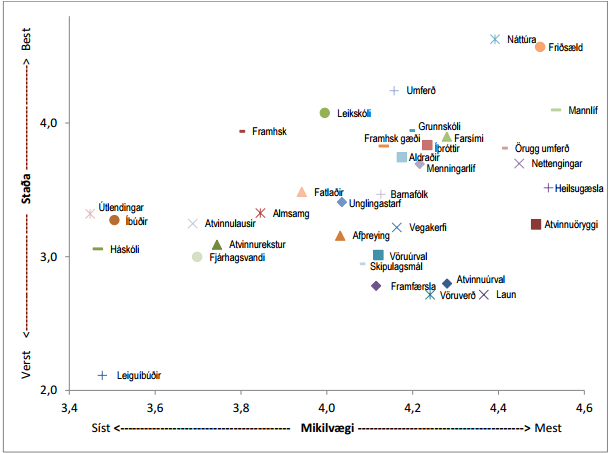 Næst best
Best
Hér sést hvar er best og verst að lenda.
Næst verst
Verst
[Speaker Notes: Hér er sýnt myndrænt hvar best er að lenda, næst best, næst verst og verst.]
Hamingjan á skalanum 1 til 10Meðaltal 8,0 árið 2020 en 7,9 árið 2017
Munur á milli landshluta í búsetuskilyrðunum 40
Munurinn minnstur
Munurinn mestur
Um verkefnið
Skoðanakönnun.
Kanna hug íbúa til búsetuskilyrða, aðstæður á vinnumarkaði og afstöðu til nokkurra mikilvægra atriða, s.s hamingju og hvort íbúar séu á förum frá landshlutanum.
Framkvæmd
Vífill Karlsson, Ph.D. í hagfræði hjá Samtökum sveitarfélaga á Vesturlandi, hafði yfirumsjón með skipulagi og framkvæmd könnunarinnar, ásamt því að vinna úr niðurstöðum með Helgu Maríu Pétursdóttur hjá Samtökum sveitarfélaga og atvinnuþróunar á Norðurlandi eystra.
Rannsóknamiðstöð Háskólans á Akureyri safnaði netfanga og mat stærð úrtaks.  
Könnunin fór fram í september og október 2020.
Hún var send út á þremur tungumálum, þ.e. íslensku, ensku og pólsku.
Túlkun á niðurstöðum og framsetning var í höndum Vífils og Helgu Maríu.
[Speaker Notes: Framkvæmdi söfnun netfanga – þetta passar ekki alveg]